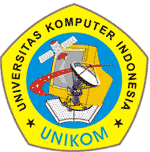 MATERI PERKULIAHANPEMROGRAMAN I(Remedial)
TIPE DATA, VARIABEL, OPERATOR
2
Ken Kinanti Purnamasari
TIPE DATA
Tipe Data
4 Tipe Data Dasar
Karakter
Bilangan Bulat
Bilangan Pecahan
Logika
KARAKTER
Dinyatakan dengan sintak CHAR
Format %c (karakter ASCII) atau %i (nilai ASCII)
Jangkauan nilai ASCII : 0 sampai 255
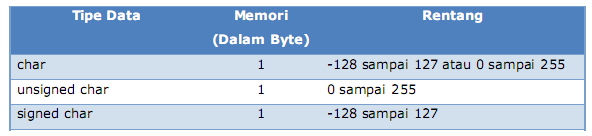 KARAKTER
Pemberian Nilai
	
	char karakter
	karakter = ‘A’
	karakter = 65
STRING
STRING tidak didefinisikan sebagai tipe data di bahasa C.
STRING dianggap sebagai kumpulan karakter (CHAR).
Karena tipe sama, maka dapat disebut ARRAY of CHAR.

Deklarasi : 
	char karakter[50];
	merupakan kumpulan 49 buah karakter
	1 karakter terakhir dipakai sebagai nilai NULL.
STRING
Input STRING : 
Menggunakan sintak scanf() atau gets()
scanf()		: spasi tidak dianggap karakter
gets() 		: spasi dianggap karakter

Menggunakan tambahan fflush(stdin)
BILANGAN BULAT
Untuk angka yang tidak mengandung nilai di belakang koma.
BILANGAN BULAT
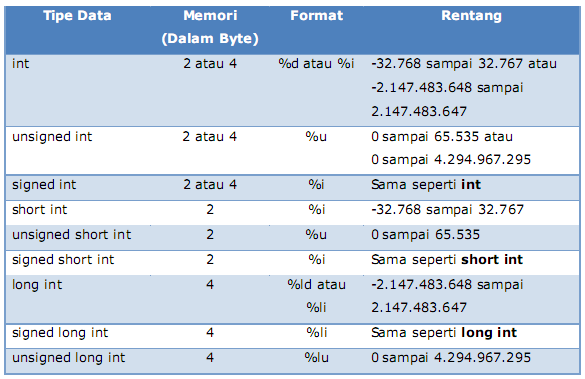 BILANGAN PECAHAN
Untuk angka yang mengandung nilai di belakang koma.
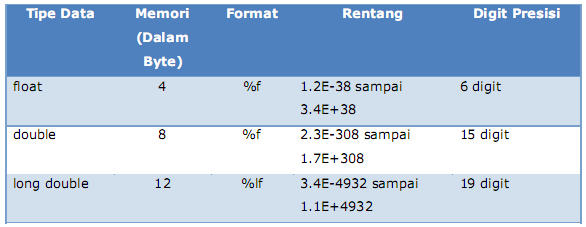 BILANGAN BULAT
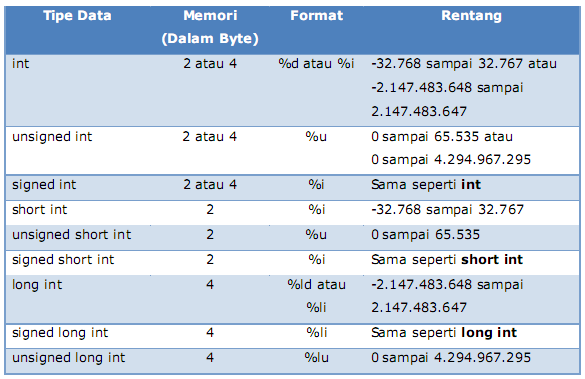 IDENTIFIER
IDENTIFIER
Variabel
Konstanta
IDENTIFIER
Aturan Umum : 
C & C++ bersifat Case Sensitive 

Identifier tidak boleh : 
Berupa angka atau diawali angka  (mis : int 500 atau int 5nama)
Mengandung spasi
Mengandung karakter simbol  (mis : #, $, ?, !, @, dll)
Menggunakan keyword (kata kunci) bahasa C atau C++
KEYWORD (kata kunci) bahasa C atau C++
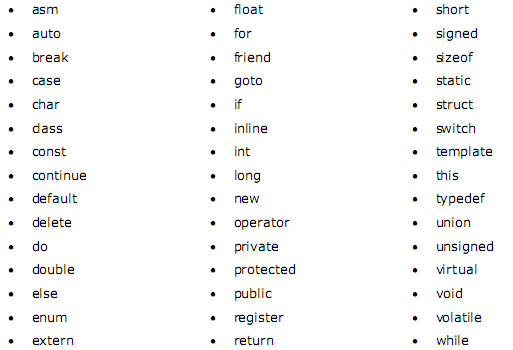 IDENTIFIER
Usahakan nama identifier sederhana & mudah diingat

Tidak boleh ada nama identifier yang sama dalam suatu program
KONSTANTA
Deklarasi : 
#define



	contoh : define phi 3.14;

const


	contoh : const float pi = 3.14;
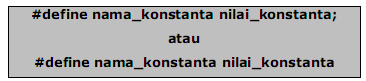 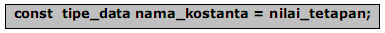 VARIABEL
Deklarasi :





contoh : int x;
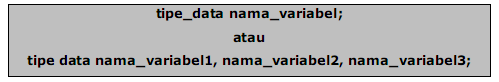 VARIABEL GLOBAL
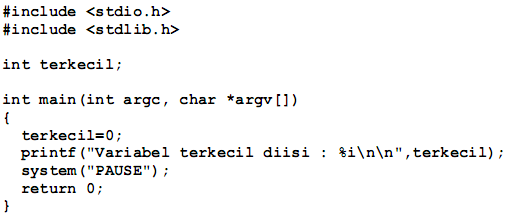 VARIABEL LOKAL
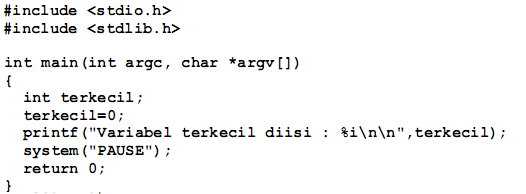 VARIABEL STATIS
Deklarasi :
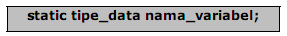 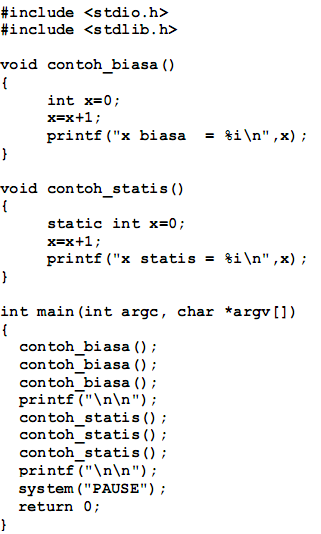 OPERATOR
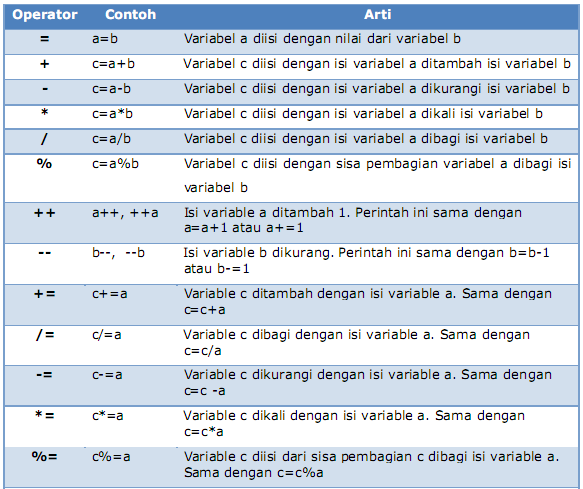 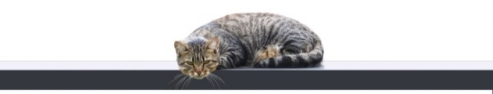 Ada Pertanyaan???
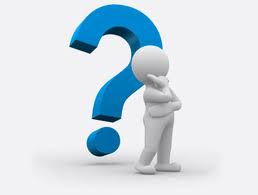 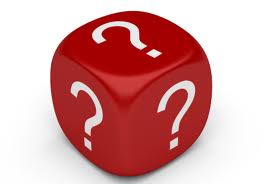 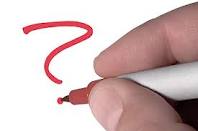 TUGASCari definisi dan cara pendeklarasian sintak berikut :
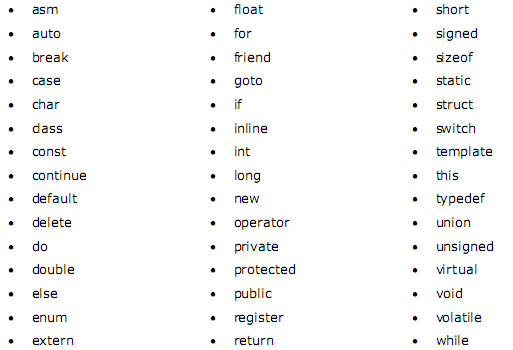